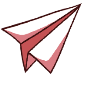 Module  3 
Unit 1   The sun is shining.
WWW.PPT818.COM
Learning goals
能够掌握单词: cry, cow。
能够用现在进行时描述正在发生的事情。
能够用现在进行时描述照片或图片中的场景。
Lead-in
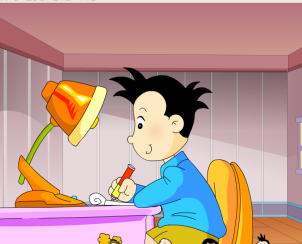 What is Daming doing?
A. Writing a letter.
B. Reading a letter.
What is Lingling doing?
A. Writing a letter.
B. Reading a letter.
What is he doing?
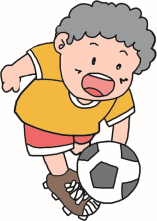 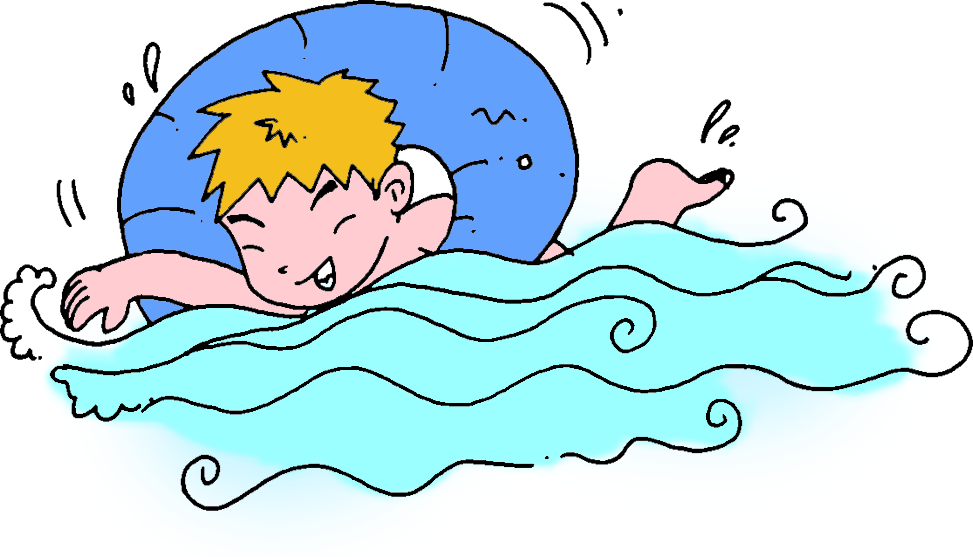 What is she doing?
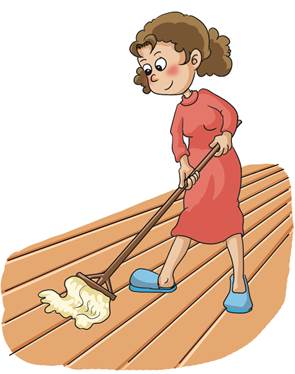 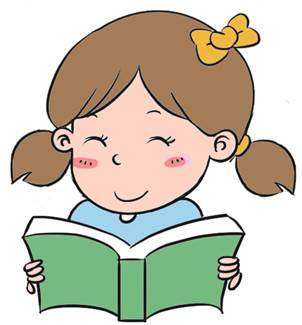 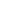 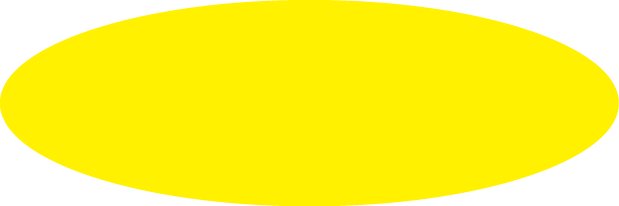 课文学习
1 Look, listen and say.
Look at the naughty bird. 
It's flying. 
Look at the little dog. 
It's crying.
2 Listen and read.

Dear Lingling,
How are you? I had a very interesting day on Saturday.
We had a picnic in the park. I am sending you some 
photos.
I miss everyone in China. Please write to me soon.
Love, 
Daming
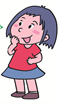 Look at these photos!
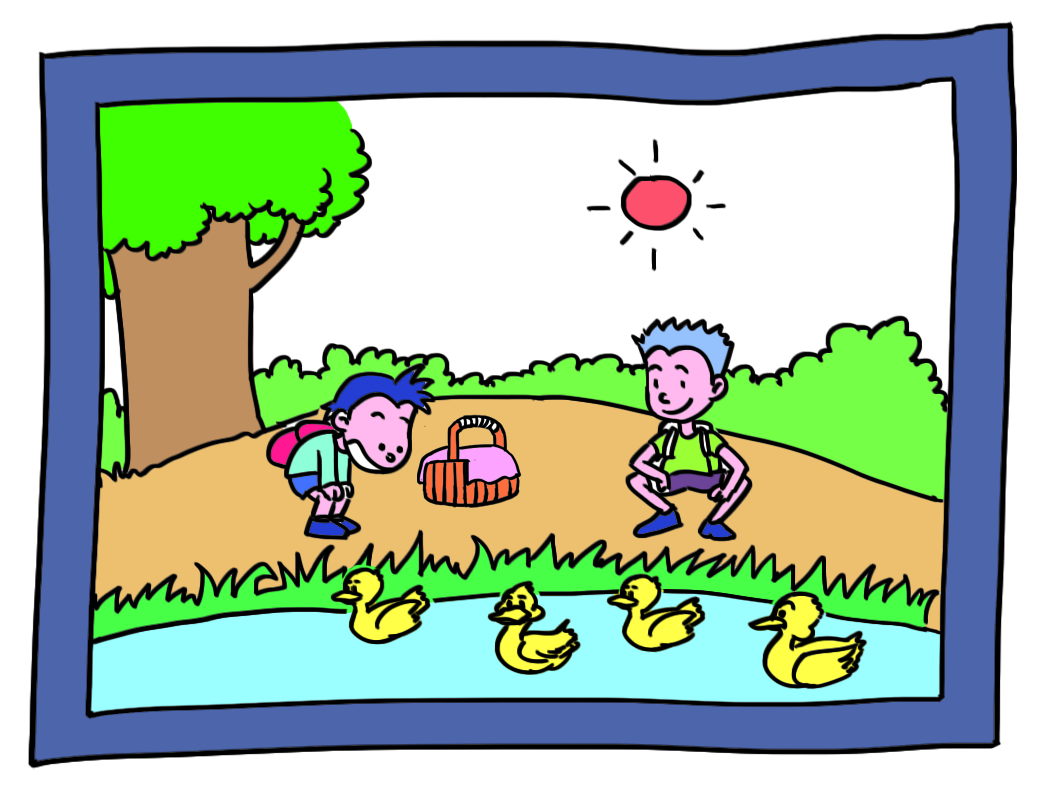 In this photo, the sun is shining. The birds are singing in the tree. We are looking at some ducks. They look hungry.
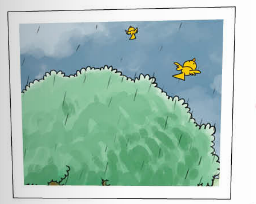 In this photo, it's starting to rain and the birds are flying away.
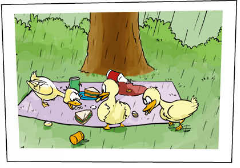 And just look at this! The ducks are eating our sandwiches!
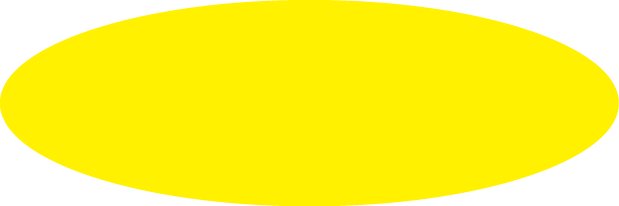 New words
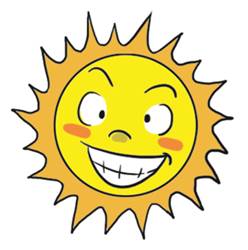 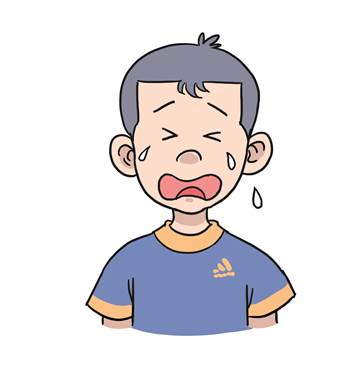 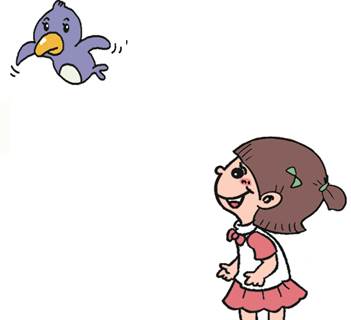 cry
fly away
shine
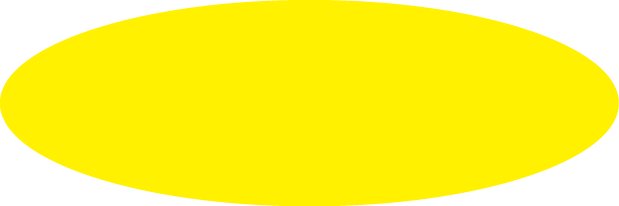 课文理解
Read and answer.
1. What is Daming sending?
He is sending some photos.
2. Where are the birds singing?
The birds are singing in the tree.
3. What are the ducks eating?
The ducks are eating the sandwiches.
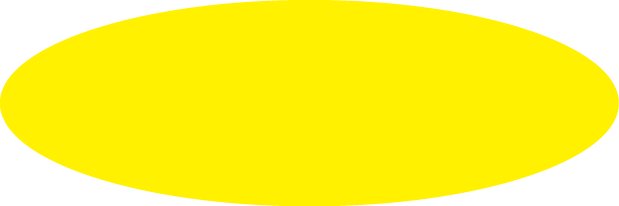 补充学习
重点语法
现在进行时


                  主语+ am / is / are + 动词-ing+其他.
Example
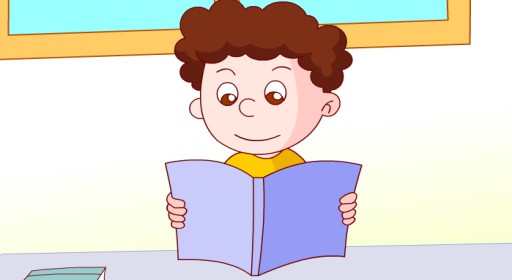 reading
He is _________ a book.
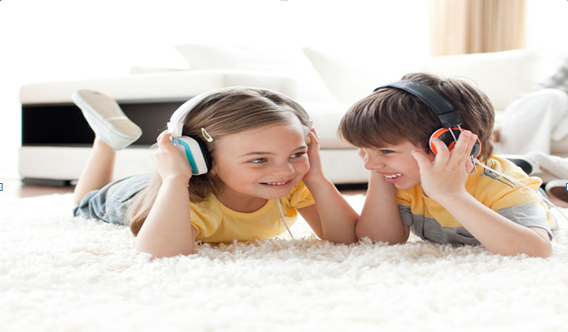 are listening
They ______________ to music.
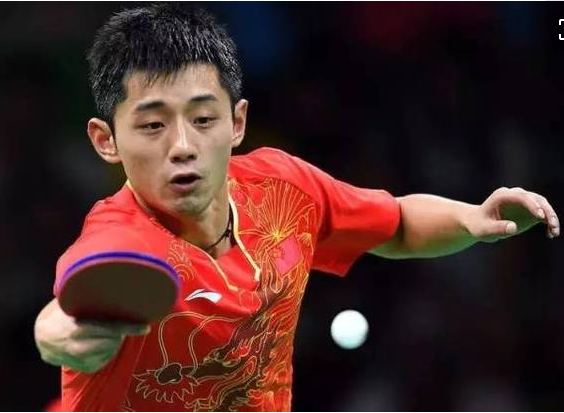 is playing table tennis
He  _____________________________.
is taking pictures
She  _____________________________.
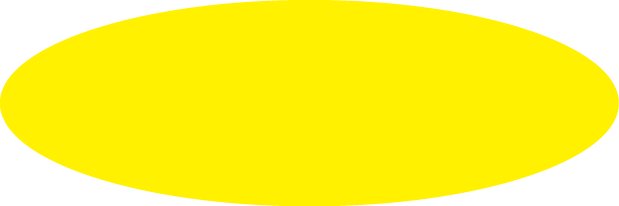 课文学习
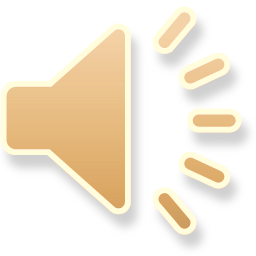 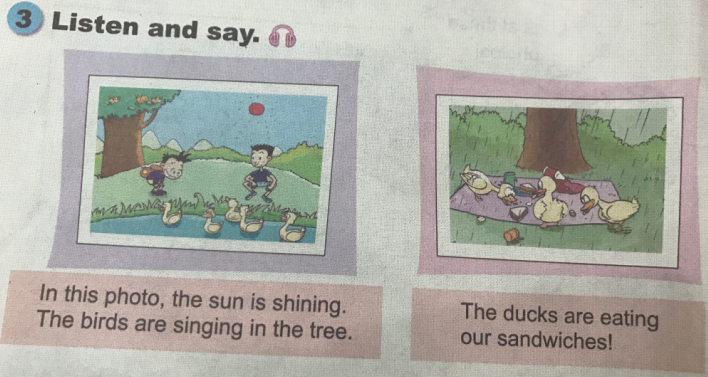 4. Practise.
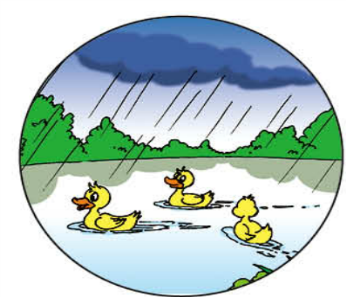 In this photo, it’s__________.The ducks __________________on the pond.
raining
are  swimming
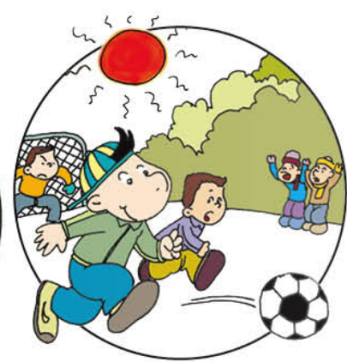 In this photo, it’s__________.The boys __________________________.
sunny
are playing football
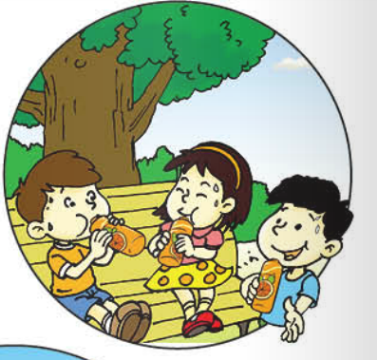 In this photo, it’s__________.The children _________________________________.
hot
are drinking orange juice
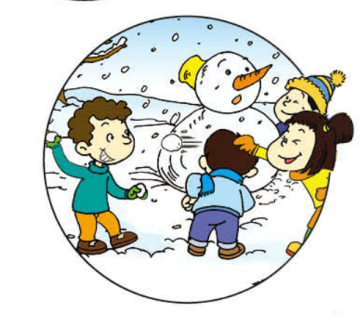 In this photo, it’s__________.The children ____________________________.
snowy
are playing in the snow
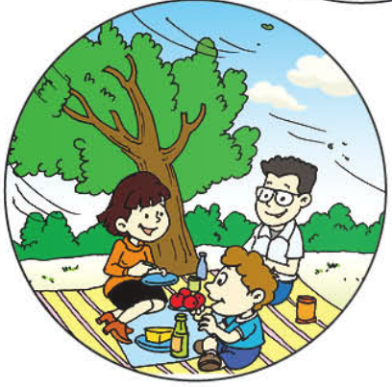 In this photo, it’s__________.The family __________________________.
windy
are having a picnic
Exercise
用下列词的正确形式填空。
I am                 (swim) now.
He 　  　 (be) doing homework now.
3. We are 　　  　　　 (look at) some ducks.
4. The sun is 　　 　　　 (shine).
5. They　　  　　　(have) a birthday party.
swimming
is
looking at
shining
are having
Homework
Read the text to your family.
Choose a photo and describe it to your partner.